Access Control Policy Evolution: An Empirical Study
Access
Control
Policy
Access Request
Policy 
Evaluation
Engine
Application
Response
JeeHyun Hwang, Laurie Williams, and Mladen Vouk
[Speaker Notes: Good morning, everybody. Thank you for attending to my final oral examination. My dissertation title is “Improving the Quality of Security Polices”]
Access Control Policy Evolution
Policy change is inevitable
Permissions (“what” actions) change over time are the driver for access control policy evolution.
[Speaker Notes: Evolution
The stage in a software system’s life cycle where it is in operational use and is evolving as new requirements are proposed and implemented in the system.]
Empirical Observations
Open Source
Private Cloud
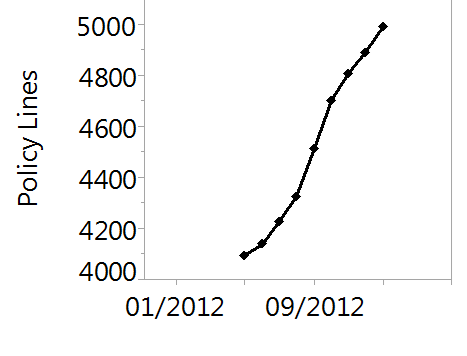 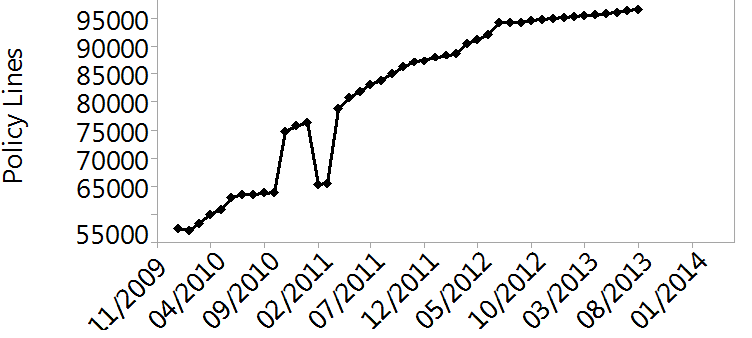 NCSU Virtual Computing Lab (VCL) operation policy
SELinux reference policy
Growth vs Change
Growth along policy evolution appears to be more or less linear
Policy changes frequently
# policy revisions: 5,489 (SELinux) and 896 (VCL)
# permission changes: 2,714 (SELinux) and 7 (VCL)
[Speaker Notes: My hypothesis is that there is still a lot of room for growth: new drivers, file systems, architectures.
Also, the bandwagon is very popular right now.  IBM, Dell and other heavyweights are strongly committed to Linux (including support).]
Empirical Observations
Open Source
Private Cloud
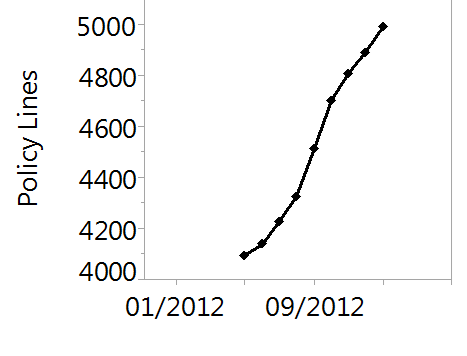 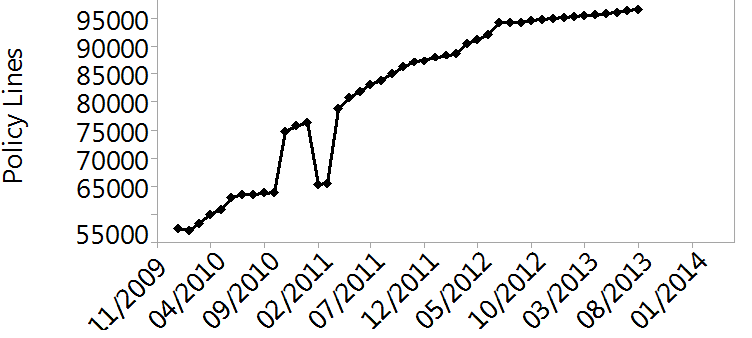 NCSU Virtual Computing Lab (VCL) operation policy
SELinux reference policy
Growth vs Change
Growth along policy evolution appears to be more or less linear
Policy changes frequently
# policy revisions: 5,489 (SELinux) and 896 (VCL)
# permission changes: 2,714 (SELinux) and 7 (VCL)
[Speaker Notes: My hypothesis is that there is still a lot of room for growth: new drivers, file systems, architectures.
Also, the bandwagon is very popular right now.  IBM, Dell and other heavyweights are strongly committed to Linux (including support).]
Policy Change Patterns
Some of permissions are related and assigned together
read, Ioctl, lock to read a folder
Some of the evolution patterns appear to occur more frequently
Five evolution patterns covered 86% (SELinux) and one evolution pattern covered 100% (VCL)
For example, in SELinux, one pattern happened 568 times (46%) out of the total number of folder permission changes
[Speaker Notes: We next present our pattern mining research project.
Mining is the process for extracting previously unknown patterns from large data. What we did was this.
We used an existing mining approach to find common patterns in specifying and maintaining security policies. I will explain our approach and mined patterns at the next slide.  
Some may have a question - why patterns are related to the quality of security policies? 
Previous research work showed that patterns help identify suspicious behaviors such as attacks, credit card suspicious transactions . Like this research work, we find patterns to identify violations of patterns as candidates for inspection.]
Conclusion and Future Work
An empirical study of the evolution of access control policies of the two systems:  SELinux and VCL 
Frequently policy changes
# policy lines of policies increased more or less linearly over time 
Some of evolution patterns occured more frequently
Our future work
Mine patterns of policy changes
Study why policies evolve
Develop tools that help correctly change policies